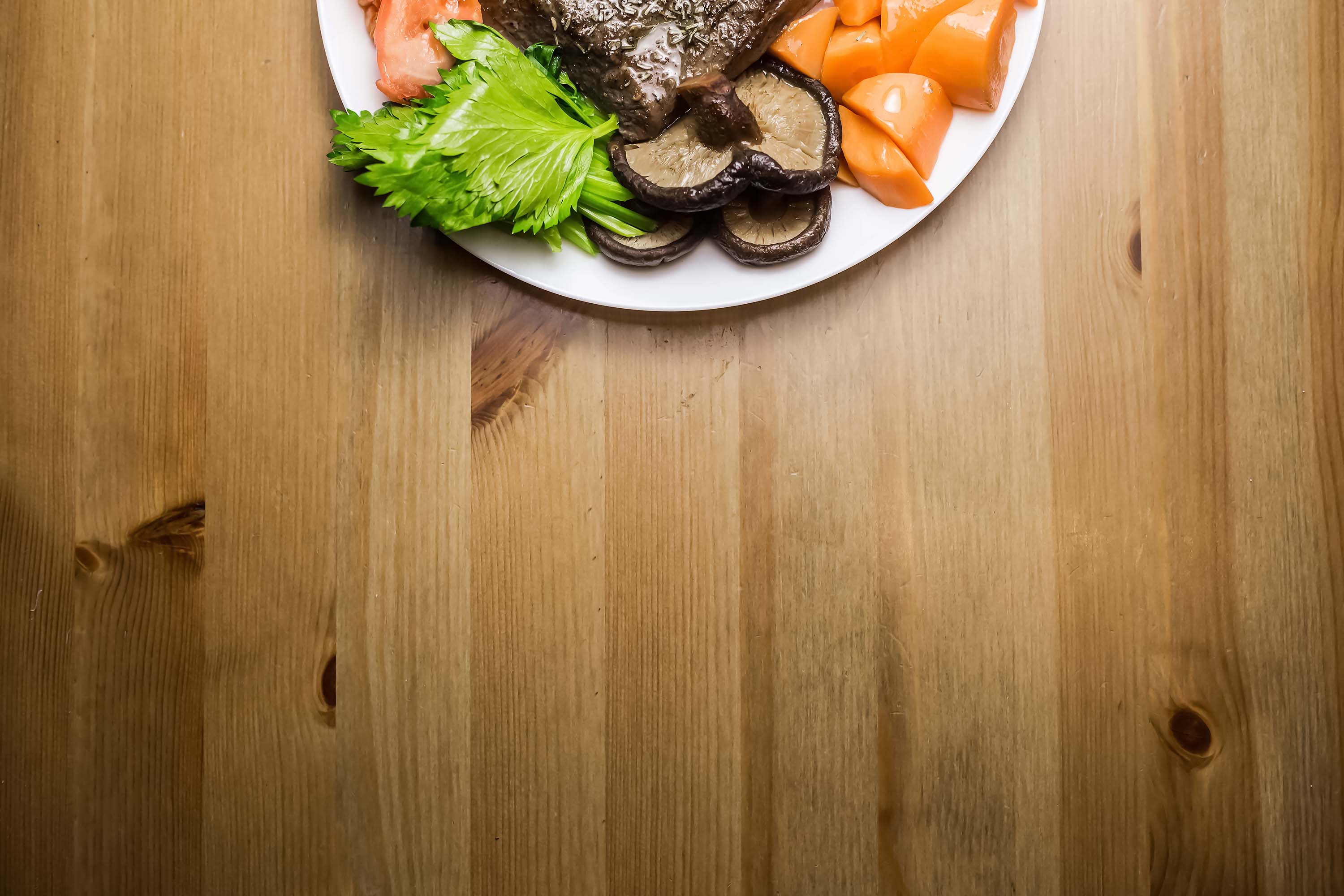 «Горячие бутерброды»
Техника безопасности.
Надеть спецодежду, волосы убрать под косынку;
Проверить исправность кухонного инвентаря;
Работать с  ножом  осторожно, на разделочной  доске;
При работе с теркой  избегать  работы с  мелкими  кусочками;
Пользоваться  прихватками;
По окончании работы выключить электроплиту.
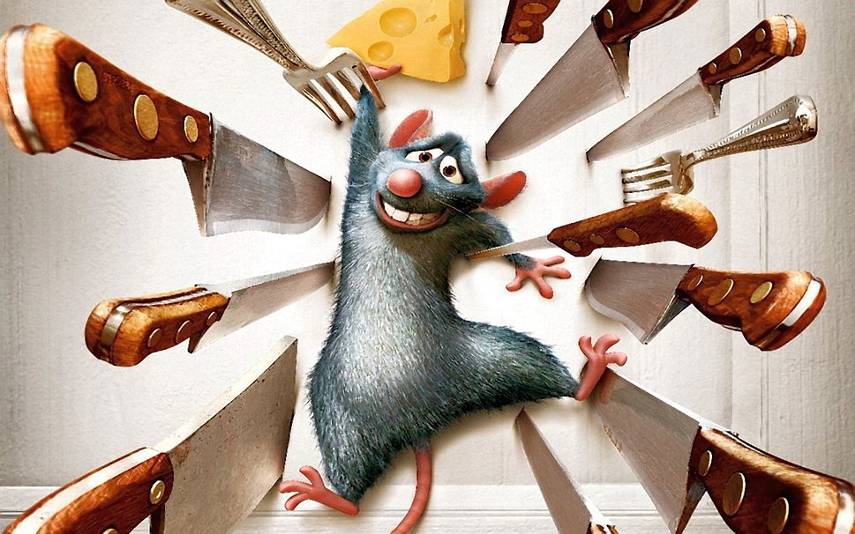 Практическая работа «Приготовление горячих бутербродов»
Ингредиенты: 
Батон – 6-8 ломтиков
Колбаса – 150 г
Помидор – 1 шт.
Сыр – 100 г
Укроп свежий – 1 пучок
Майонез – 2 ст. ложки
Технологическая карта
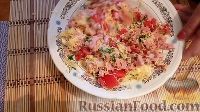 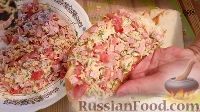 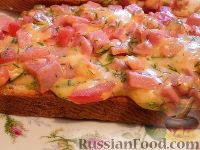 Спасибо за внимание!
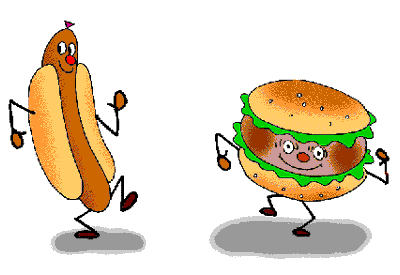